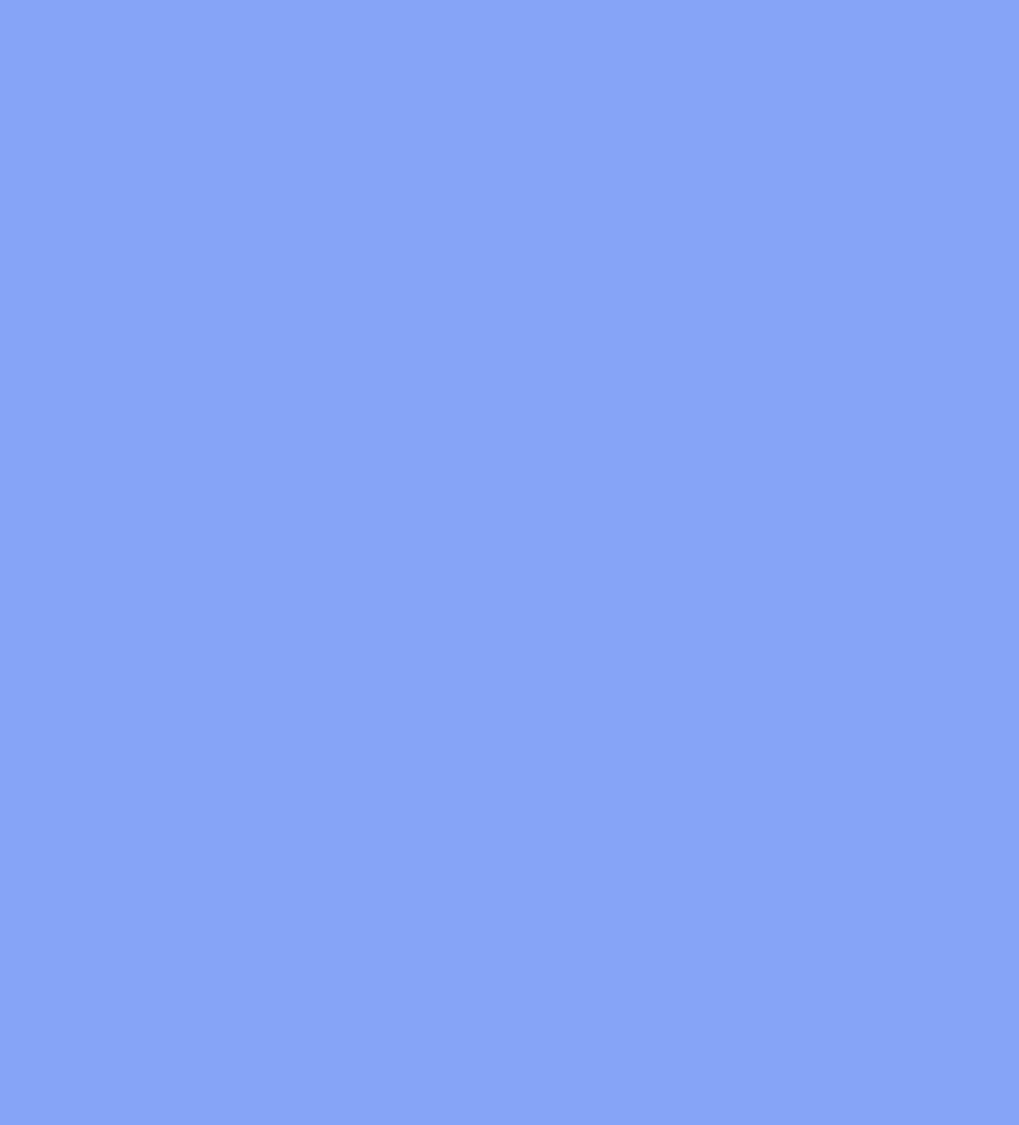 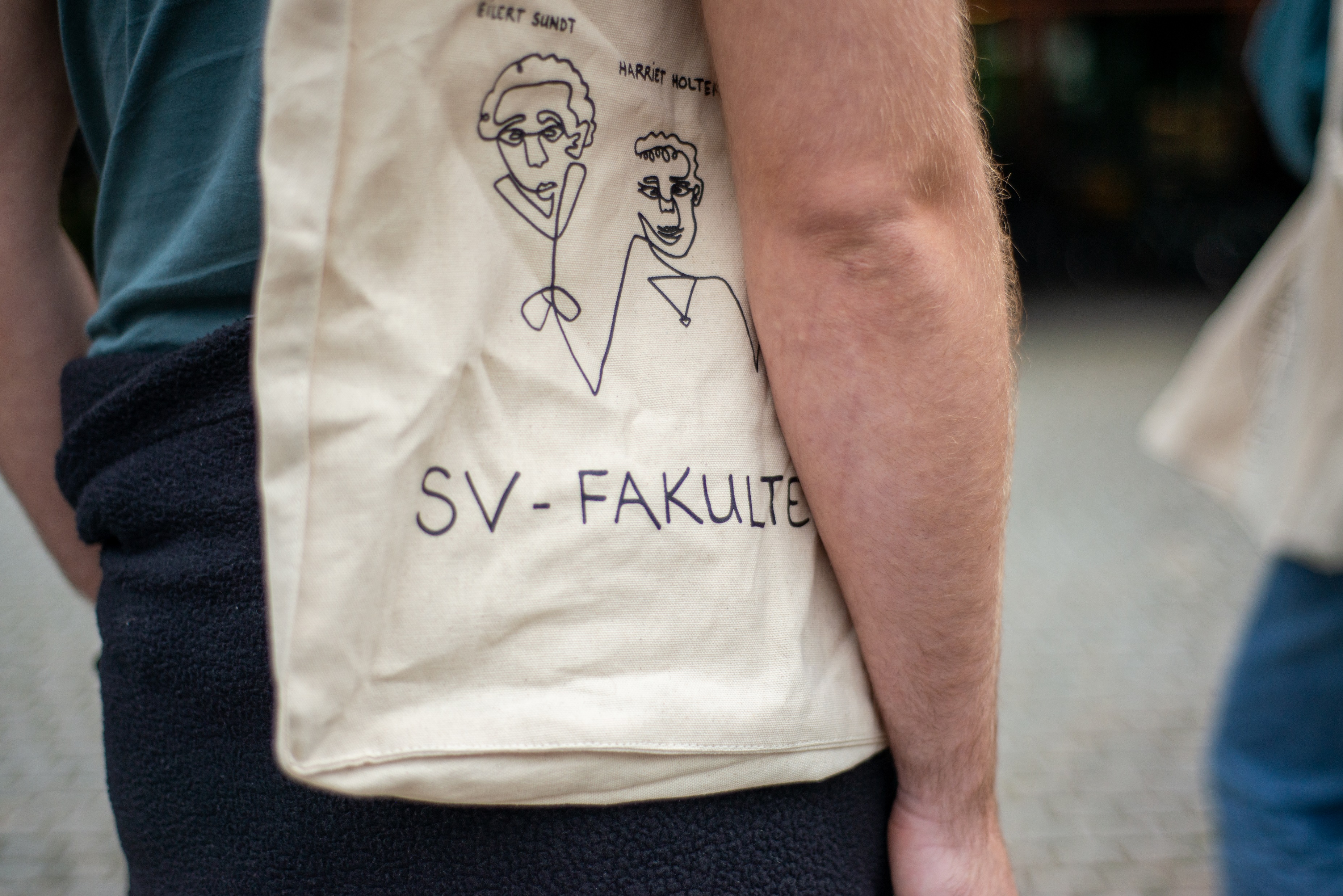 Det samfunns-vitenskapelige fakultet
Status: Ett år med kommunikasjonsavdeling
Lise Paulsrud Mjørlund, kommunikasjonsleder
Før-situasjon
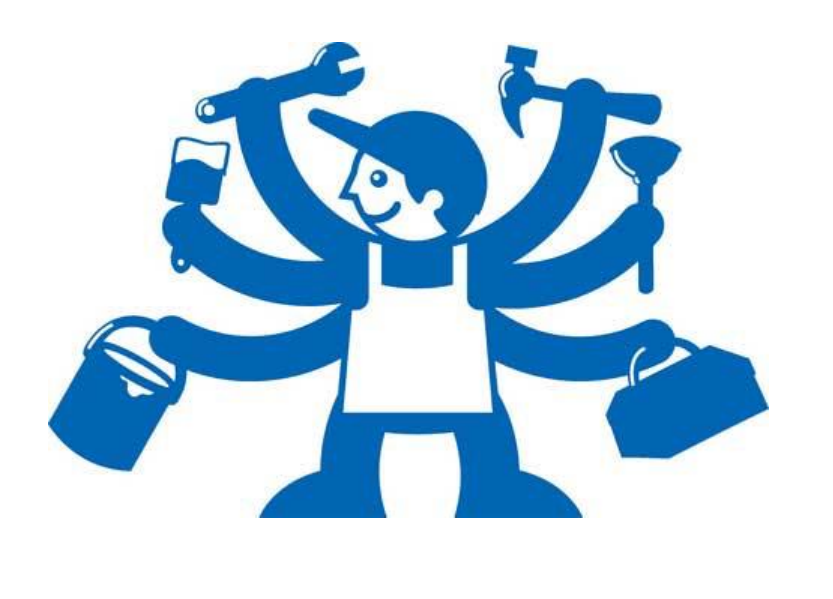 Kommunikasjonsrådgiver og nettredaktør på fakultetsnivå 
Kommunikasjonsrådgiver 100 prosent på PSI
Kommunikasjonsrådgiver 50 prosent ISS og 50 prosent SAI 
ØI og ISV uten egen ressurs
Ønsket etter-situasjon

«Det er et økende behov for å bygge spisskompetanse for å kunne jobbe målrettet, strategisk og profesjonelt med kommunikasjon»

Notat til fakultetsstyret 02.02.2022
Side 3
Side 4
Hovedmålene uendret
Bidra til en kunnskapsbasert samfunnsdebatt
Bidra til en bedre rekruttering
Side 5
Hva betyr det i praksis?
Side 6
Et spørsmål med svært mange svar
Høsten 2022

Behovs- og dialogmøter 

Utvikle arbeids- og ansvarsoversikt 

Forventningsavklaringer
Side 7
Stor portefølje
Forskningsnyheter og promo av forskere
Utvikle og vedlikeholde sosiale medie-kanaler
Promo av arrangementer
Internkommunikasjon – lederstøtte og nyhetsbrev
Foto
Utvikle og revidere digital kanalstrategi 
God informasjon til studenter – nåværende, kommende og forhenværende 
Være en god sparringspartner for forskere, ledelse og kollegaer 
…..
Ekstern kommunikasjon
Innsalg forskningsresultater
Arrangementer med forskningsformidling
Utvikling og vedlikehold av 50 000 + nettsider
Kommunikasjonsrådgivning og –støtte til forskere og ledere 
Profesjonell mediekontakt – reaktiv og proaktiv
Podkaster 
Beredskaps- og omdømmekommunikasjon
Kursing og rådgivning
Side 8
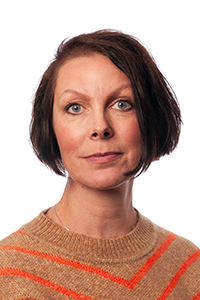 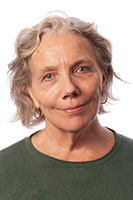 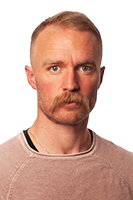 Lise
Erik
Gro
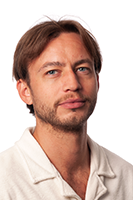 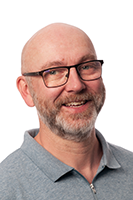 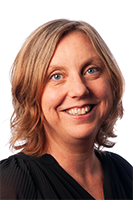 Amund
Side 9
9
Svein Harald
Therese
Én vei inn: ulik kompetanse – felles tjenester 
Omdisponering av ressurser
Internkommunikasjon
Felles rutiner og samarbeid 

Oversikt grunnenhetenes behov og forventninger
Oversikt over forsømte områder
Fra tegnebrett til praktisk gjennomføring
Side 10
Høsten 2022
Side 11
Resultatet: Omdisponering av ressurser
Side 12
Vår 2023
Side 13
Høsten 2023
- en ikke uttømmende oversikt
Side 14
Utviklingsarbeid kommende år
- en ikke uttømmende eller forankret oversikt
Side 15
Utfordringer
Diskrepans behov og kapasitet
Bygge kompetanse etter portefølje 
Forventningsavklaring roller og ansvar
En rådgiver, ikke bestillingsmottaker


Vi må gjøre oss fortjent til tillit
Tillit gjennom faglig styrke
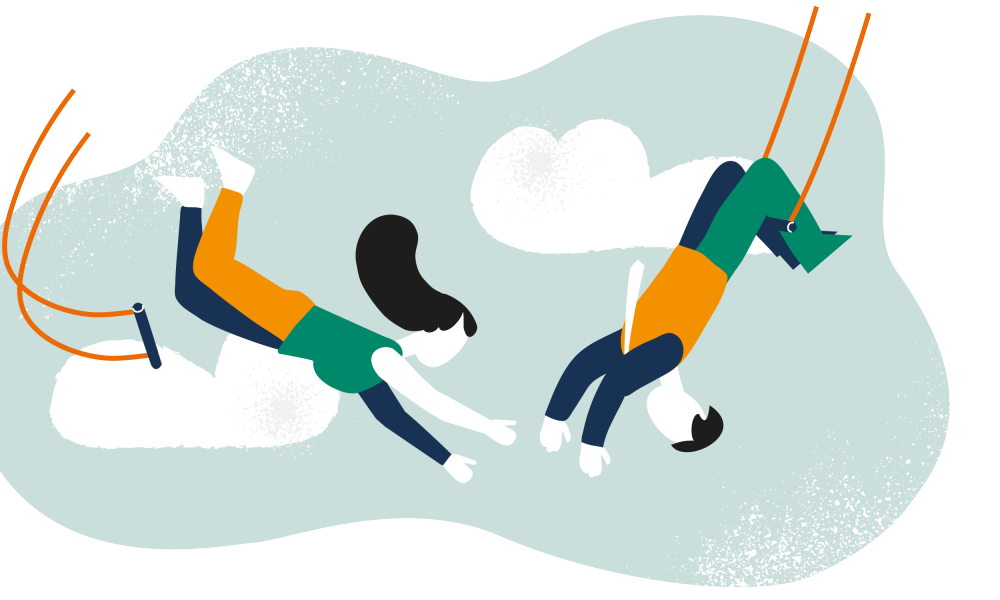 Side 16
Suksessfaktorer
For å nå felles mål
Hyppig og konstruktiv dialog
Aksept for endring
Avklaring av ansvar
Konkrete oppfølgingspunkter
Innspill fra grunnenhetene
Rask responstid og gode faglige råd
Synliggjøring til og fra ledelse
Side 17
Takk for oppmerksomheten